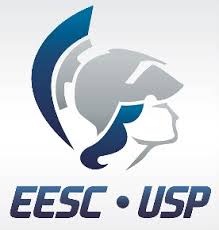 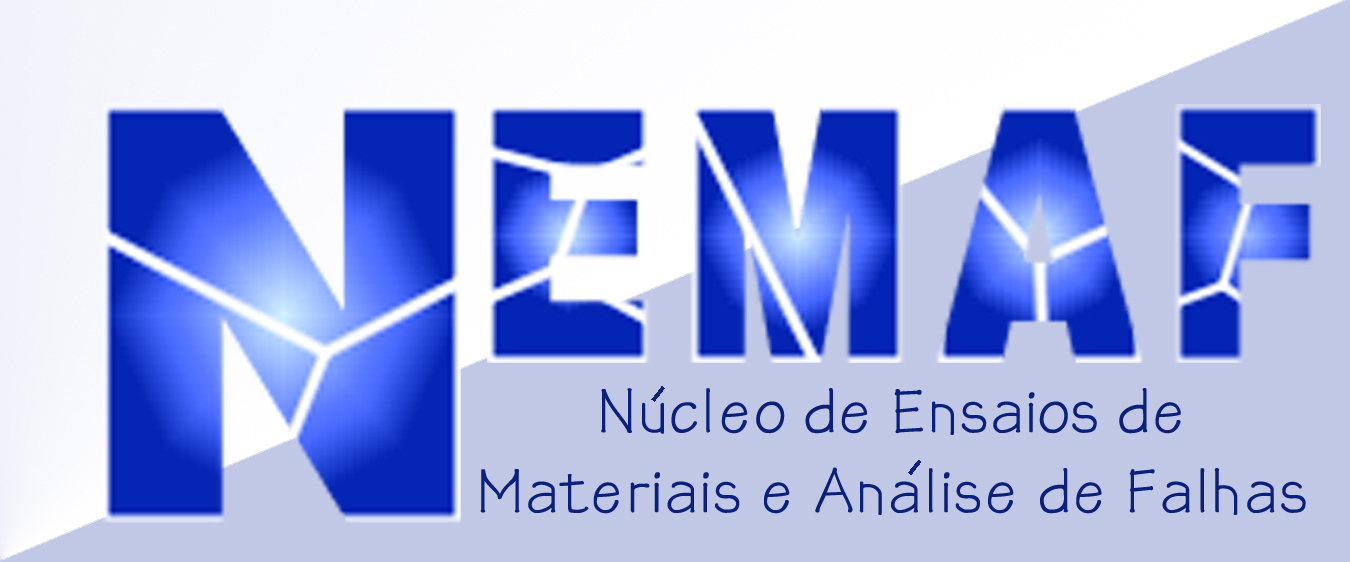 Universidade de São Paulo
Escola de Engenharia de São Carlos
Departamento de Engenharia de Materiais
Fadiga e Fratura de Materiais
Tenacidade a Fratura (Kic)
Prof. Dr. Cassius O. F. T. Ruchert
Monitora: Msc. Carla Isabel dos Santos Maciel
06/2015
Tenacidade a Fratura (Kic)
Tenacidade é a medida de energia que o material absorve antes e durante o processo de fratura, até o seu rompimento total, portanto trata-se de um parâmetro importante para a caracterização do material, pois está associado diretamente ao fator intensidade de tensão K.
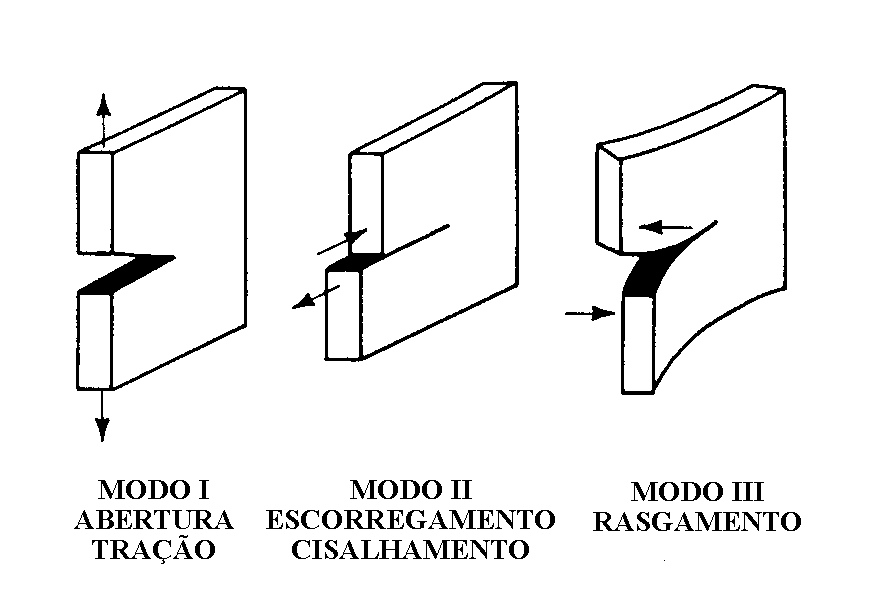 Tensão trativa (devido ser modo I) é perpendicular ao plano da trinca.
A zona plástica diminui gradualmente o estado de tensão plana da superfície até o estado de deformação plana no interior da geometria onde a deformação plástica só vai ocorrer quando o nível de tensões principais excederem a tensão de escoamento (MANDAI, 2010).
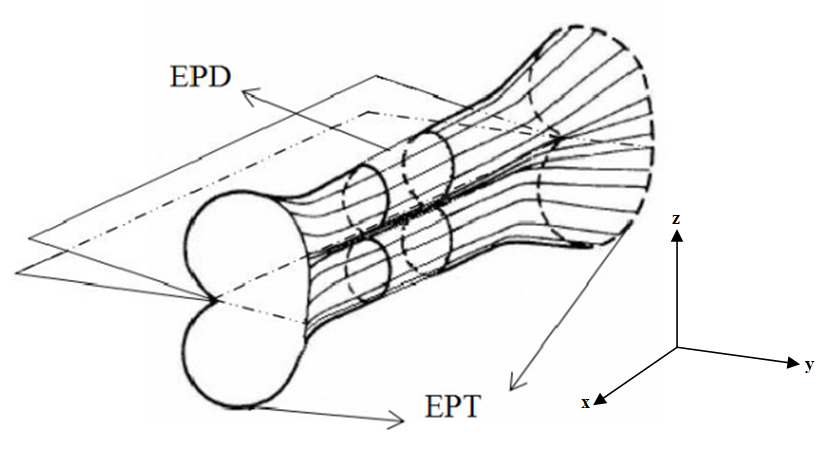 Figura 13 – Esquema tridimensional da região da zona plástica
Fonte: Mandai (2010)
Normas
ASTM E399 - Standard Test Method for Linear-Elastic Plane-Strain Fracture Toughness KIc of Metallic Materials


ASTM E1820 Standard Test Method for Measurement of Fracture Toughness


ASTM E1290 Standard Test Method for Crack-Tip Opening Displacement (CTOD) Fracture Toughness Measurement
Requisitos da norma ASTM E399-12e3
Corpo de prova entalhado

Pré-trincado por fadiga 

Carregado no modo trativo

a (entalhe+pré- trinca) 0,45 e 0,55 de W

B deve ser a metade do valor de W, ou seja, W\B=2.
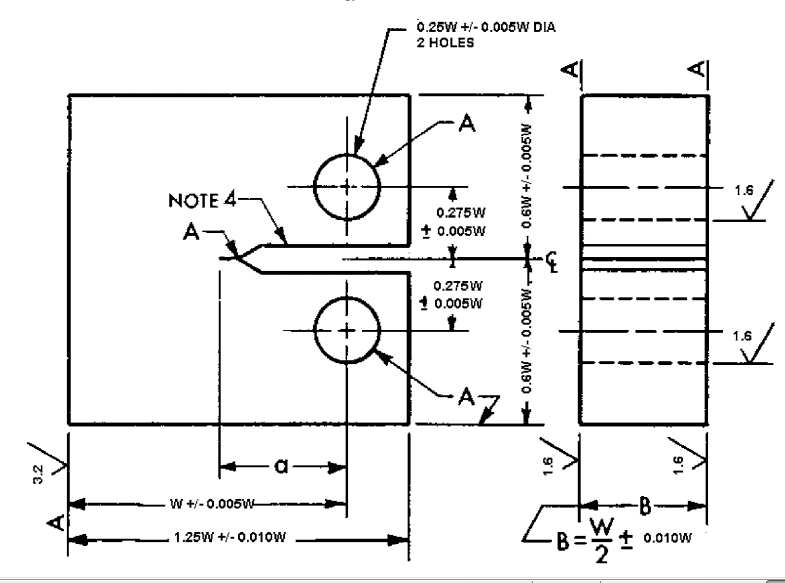 Requisitos da norma ASTM E399-12e3
Este método utiliza duas letras como código, a primeira se refere ao plano da trinca e a segunda a direção esperada para sua propagação.
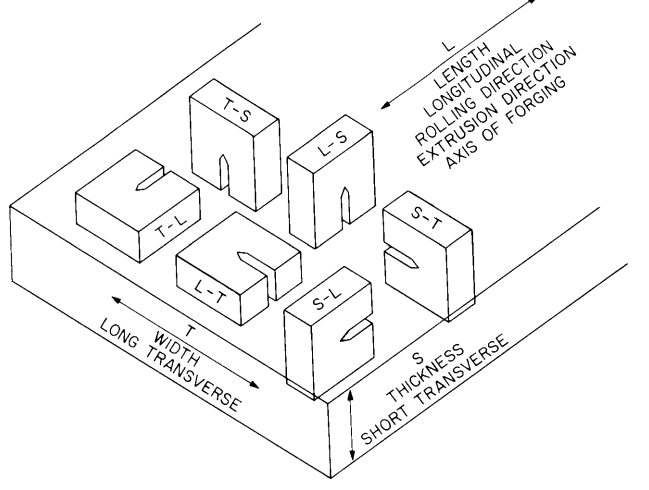 T – direção de extração
L – direção de propagação
Requisitos da norma ASTM E399-12e3
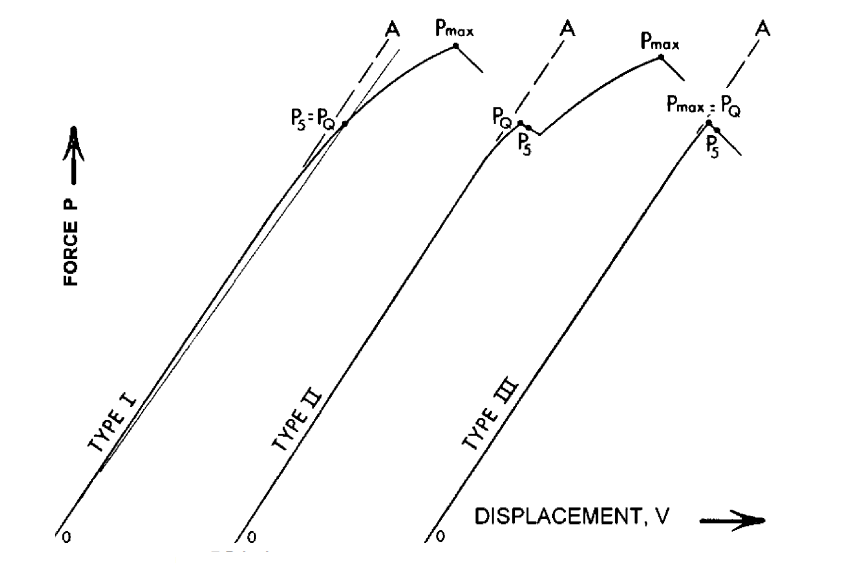 Requisitos da norma ASTM E399-12e3
Relação entre o comprimento da trinca a e a largura do corpo de prova W.




Relação que envolve espessura B, comprimento de trinca a, largura do corpo W e limite de escoamento
Exercício 8.6
Uma chapa com uma trinca central passante, fabricado de um aço AISI 1144 tem dimensões conforme figura 8.12(a), com b = 40 mm e t = 15 mm. Para um fator 3 de segurança contra fratura frágil, qual a máxima força permitida P na chapa, se metade do tamanho da trinca, é (a) 10 mm e (b) 24 mm?
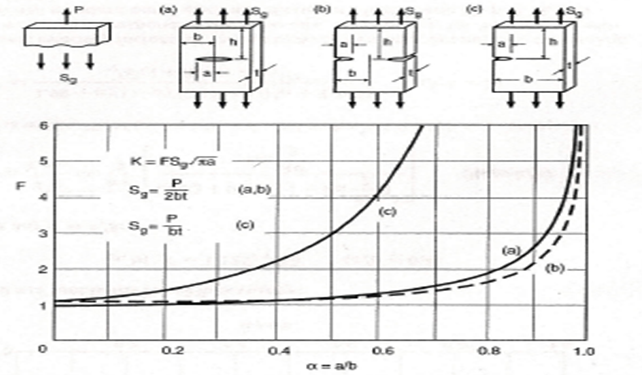 Figura 8.12
Resolução
A partir da tabela 8.1, tira-se o valor de KIC = 66 MPam1/2
Na figura 8.12, são retiradas as seguintes equações em função da geometria do cdp
O valor de K é determinado a partir do fator de segurança
Resolução (a)
Resolução (b)
Como a/b > 0,4, deve-se utilizar a equação para se determinar a função  F.
Exercício 8.42
Um teste de tenacidade à fratura  foi conduzido para um aço AISI 4340 tendo um limite de escoamento de 1380 MPa. Um corpo de prova do tipo C(T)  - Compacto em tração foi usado tendo dimensões, como definido na figura 8.16, com b = 50,8 mm, t = 12,95 mm, e uma pré-trinca com a = 25,4 mm. A fratura ocorre repentinamente quando Pmáx = PQ = 15,03 kN, com a curva P – υ do tipo III como da figura 8.28. 

Calcule KQ na fratura;

 Este valor qualifica KQ como KIC (em deformação plana)

Estime o tamanho da zona plástica na fratura.
Resolução (a)
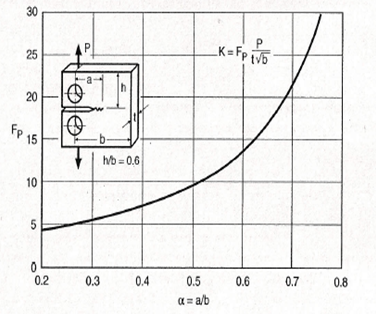 w
Resolução (b) Este valor qualifica KQ como KIC
KQ = KIC

Item 1 - 



Item 2 - 




Portanto KQ = KIC
OK
Resolução (c) Estime o tamanho da zona plástica na fratura.
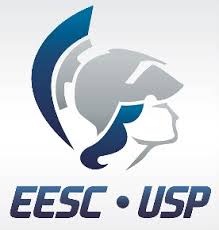 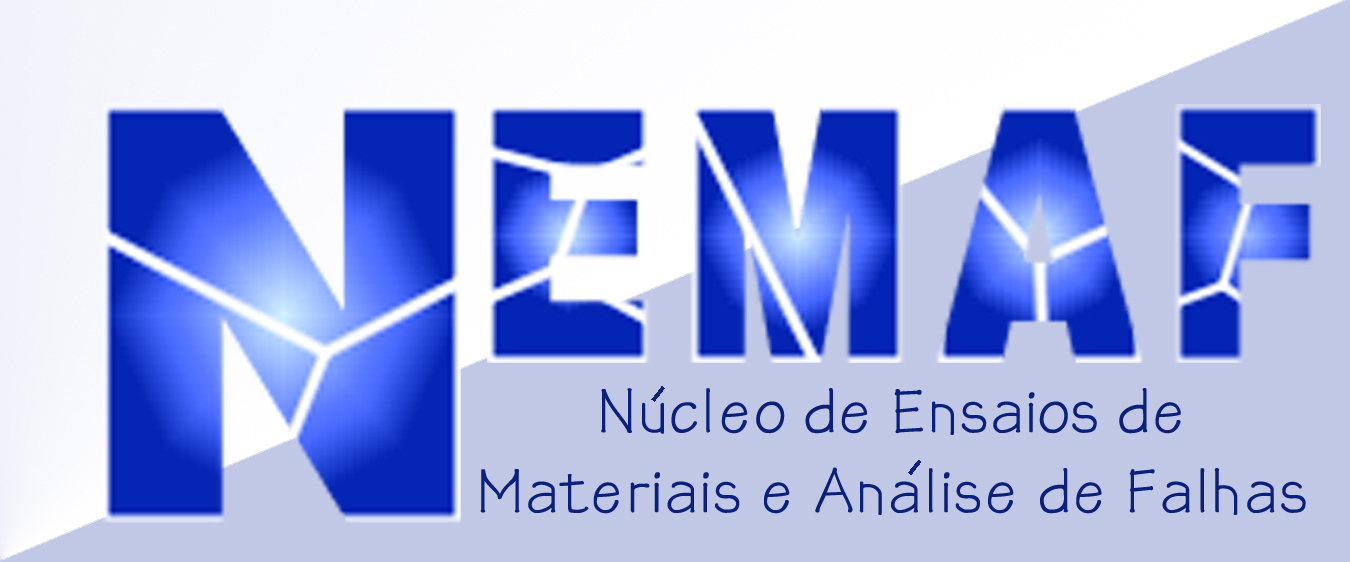 Universidade de São Paulo
Escola de Engenharia de São Carlos
Departamento de Engenharia de Materiais
Fadiga e Fratura de Materiais
Propagação de Trinca por Fadiga (da/dN)
Prof. Dr. Cassius O. F. T. Ruchert
Monitora: Msc. Carla Isabel dos Santos Maciel
04/2015
Propagação de trinca por fadiga
A Mecânica da fratura aplicada a fadiga aceita a preexistência e o crescimento de trincas em componentes estruturais. 

Efeito da razão de carga


Efeito do ambiente 
ar
alta temperatura
baixa temperatura
meios agressivos.
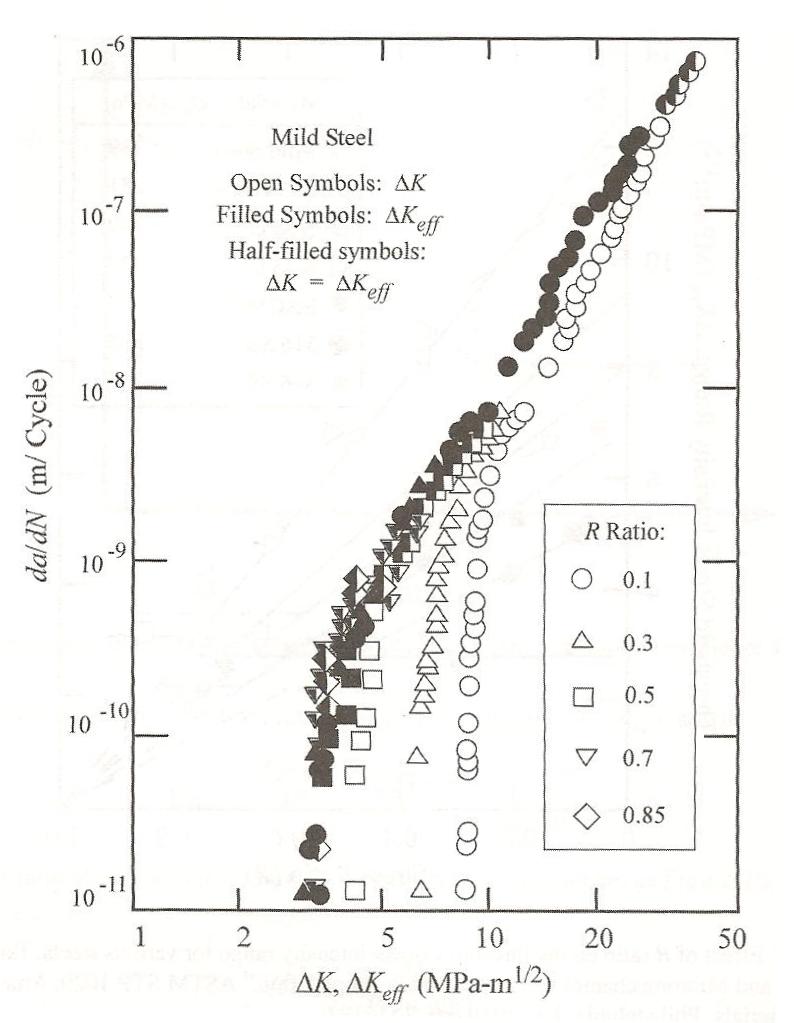 Propagação de trinca por fadiga
Fechamento de trinca
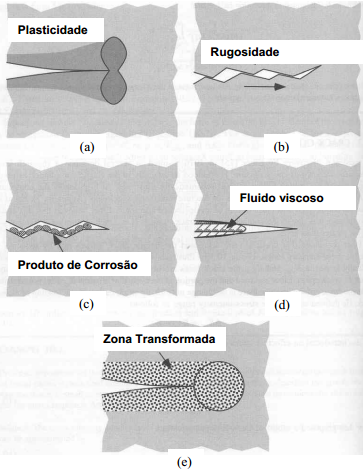 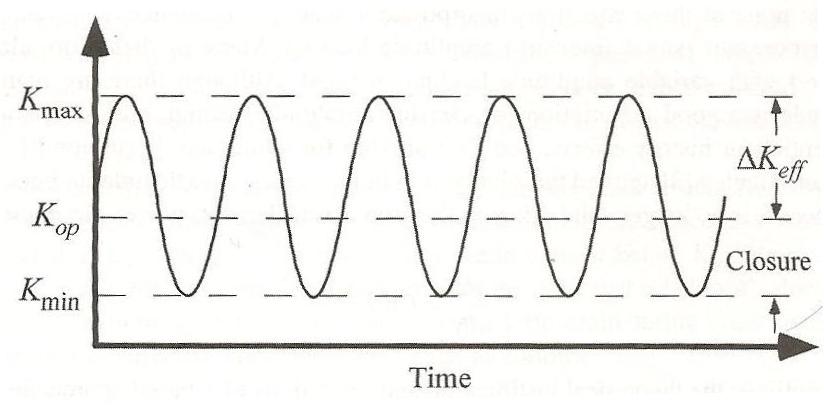 Norma ASTM E647-13
Visa determinar a taxa de propagação de trinca por fadiga a partir da região limite denominada região limiar, até a região de instabilidade sob ação de Kmax
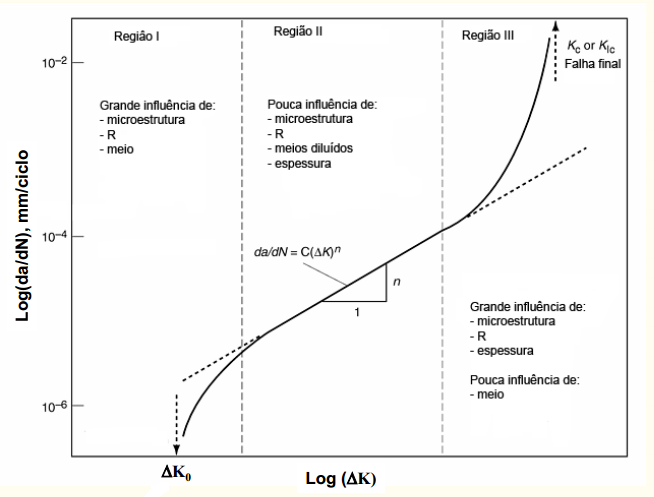 Exercício 1
Material: liga de Al 2024-T3.
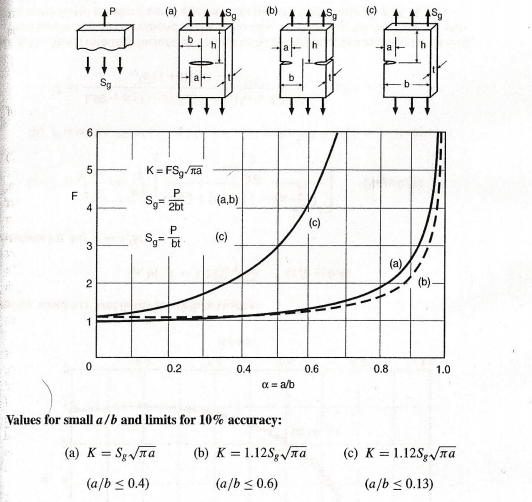 Exercício 1
1° Passo: Calcular R.



2° Passo: Calcular Smin e Smax a partir da figura.



3° Passo: Calcular o acrítico = af .
Exercício 1
4° Passo: Utilizar como 1a tentativa - Como α ≤ 0,4, F ≈ 1.




5° Passo: Utilizando Walker, calcular o valor de C corrigido pelo parâmetro R.
Exercício 1
6° Passo: Calcular ΔS e (1-m/2).





7° Passo: Calcular Nf
Exercício 2
Material: liga de Al 7075-T6. Trinca superficial semi-circular.
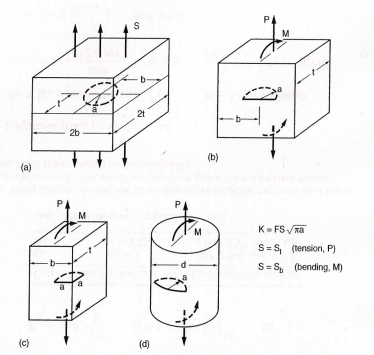 Exercício 2
1° Passo: Calcular R.



2° Passo: Calcular Smin e Smax a partir da figura.



3° Passo: Calcular o acrítico = af .
Exercício 2
4° Passo: Utilizar como 1a tentativa - Como α ≤ 0,35, F =0,728.



5° Passo: Utilizando Walker, calcular o valor de C corrigido pelo parâmetro R.
Exercício 2
6° Passo: Calcular ΔS e (1-m/2).





7° Passo: Calcular Nf
Exercício 3
Material: liga de Al 7075-T6.
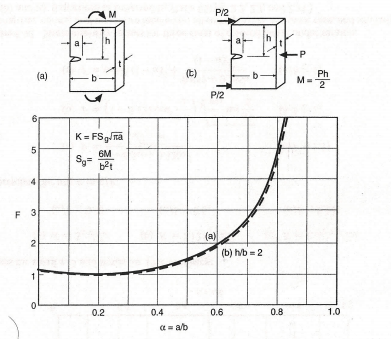 Exercício 3
1° Passo: Calcular R.



2° Passo: Calcular Smin e Smax a partir da figura.



3° Passo: Calcular o acrítico = af .
Exercício 3
4° Passo: Utilizar como 1a tentativa






5° Passo: Utilizando Walker, calcular o valor de C corrigido pelo parâmetro R.
Exercício 3
6° Passo: Calcular ΔS e (1-m/2).





7° Passo: Calcular Nf
Exercício 3 (a)
Exercício 3 (b)
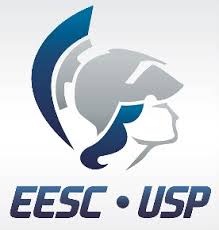 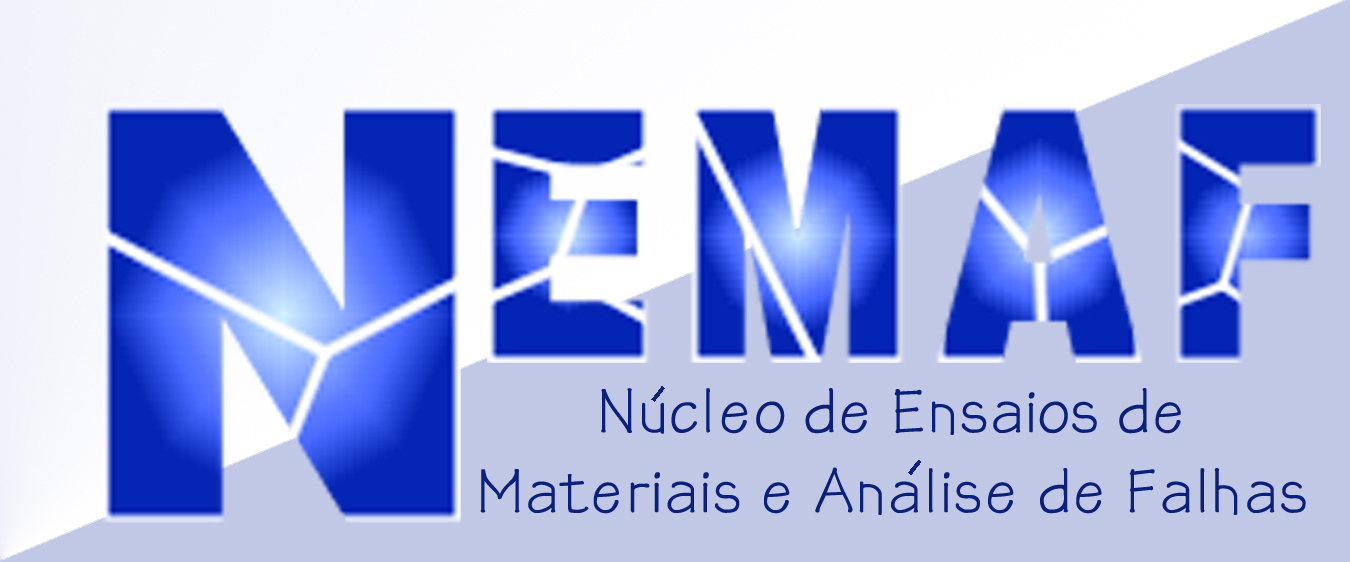 Universidade de São Paulo
Escola de Engenharia de São Carlos
Departamento de Engenharia de Materiais
Fadiga e Fratura de Materiais
Amplitude Variável
Prof. Dr. Cassius O. F. T. Ruchert
Monitora: Msc. Carla Isabel dos Santos Maciel
04/2015
Amplitude Variável (S/N) – Cap 9
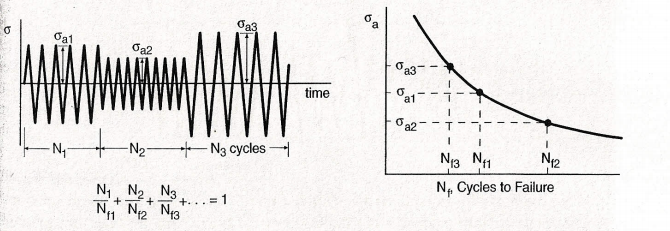 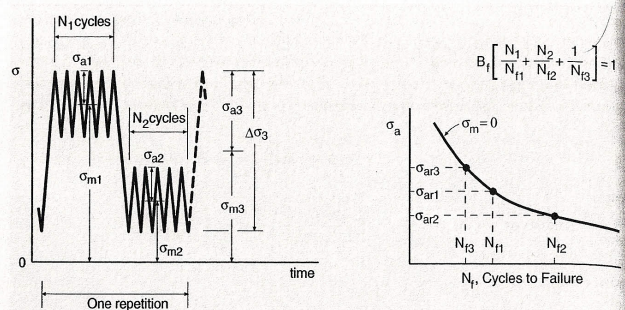 Exercício 4
Material: liga de Al 2024-T4. Determine o número de repetições necessárias para causar a falha por fadiga (Bf?)
Dados: σ ´f = 900 MPa, b = -0,102.
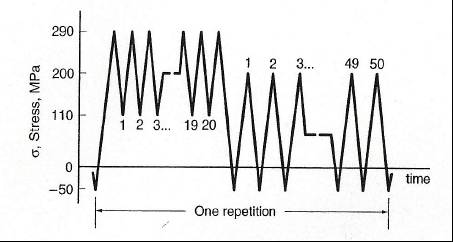 Exercício 4
1° Passo: Construir a tabela retirando da figura os valores de σmax, σmin e o n° de vezes que esse par se repete no histórico.

2° Passo: Determinar σa.



3° Passo: Determinar σm.  


4° Passo: Determinar Nfj
Exercício 4
5° Passo: Determinar Nj/Nfj


6° Passo: Determinar o ΣNj/Nfj


7° Passo: Determinar Bf:
Exercício 4
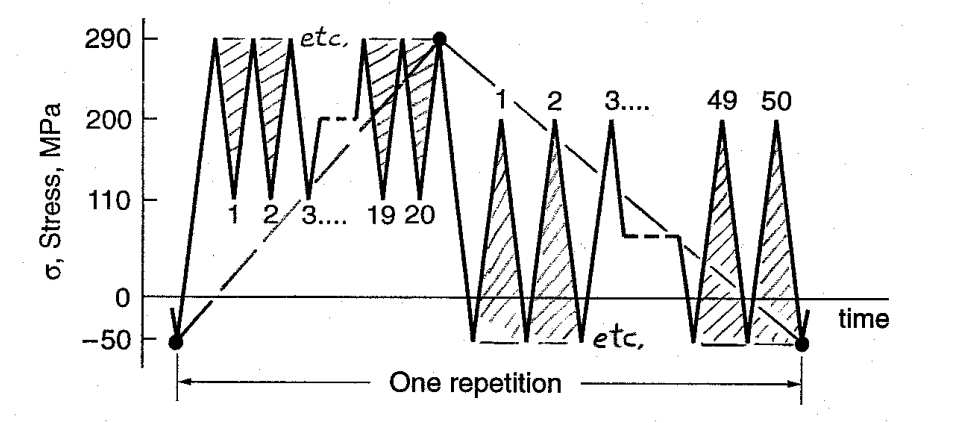 Exercício 5
Um componente de engenharia feito de aço AISI 4142 é sujeito a uma historia de carregamento uniaxial mostrada na figura. Estimar o numero de repetições para causar a falha por fadiga.
Dados: σ ´f = 1937 MPa, b = -0,0762.
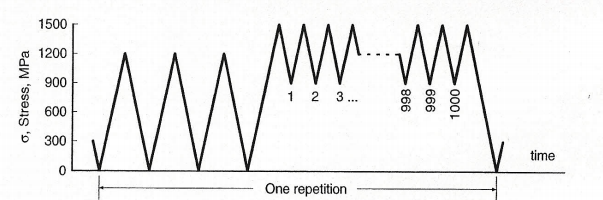 Exercício 5
1° Passo: Construir a tabela retirando da figura os valores de σmax, σmin e o n° de vezes que esse par se repete no histórico.
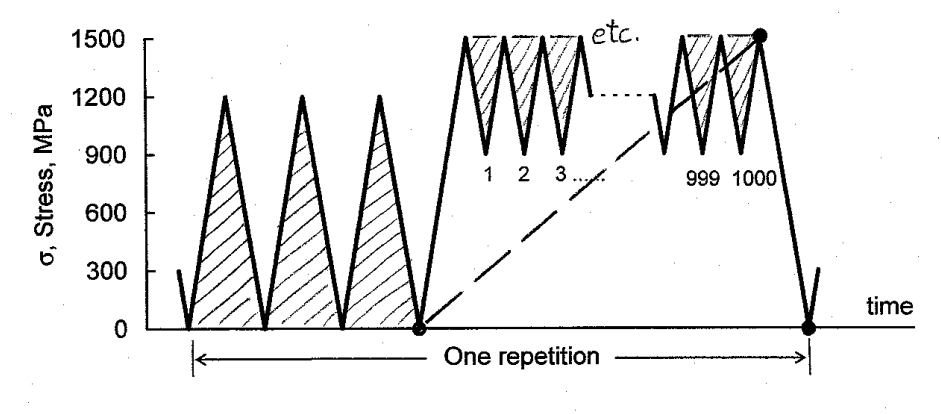 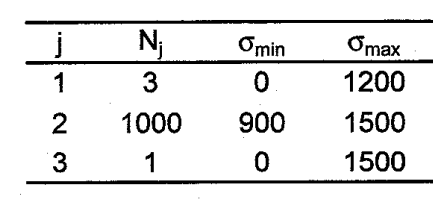 Exercício 5
2° Passo: Determinar σa.

3° Passo: Determinar σm.  


4° Passo: Determinar Nfj
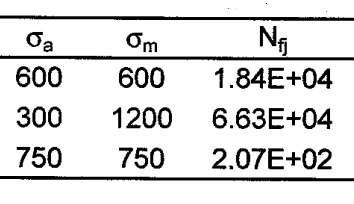 Exercício 5
5° Passo: Determinar Nj/Nfj

6° Passo: Determinar o ΣNj/Nfj

7° Passo: Determinar Bf:
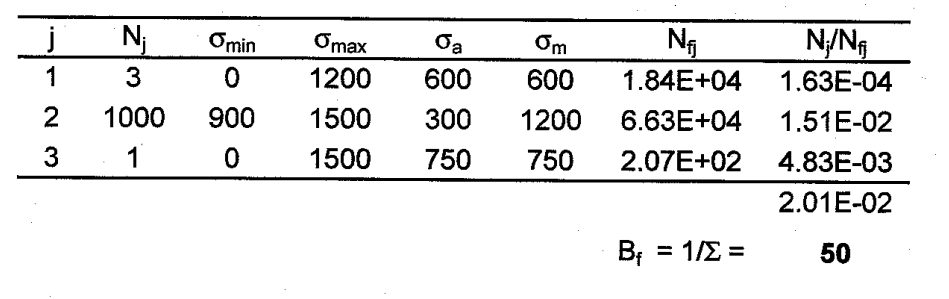 OBRIGADA!!
45